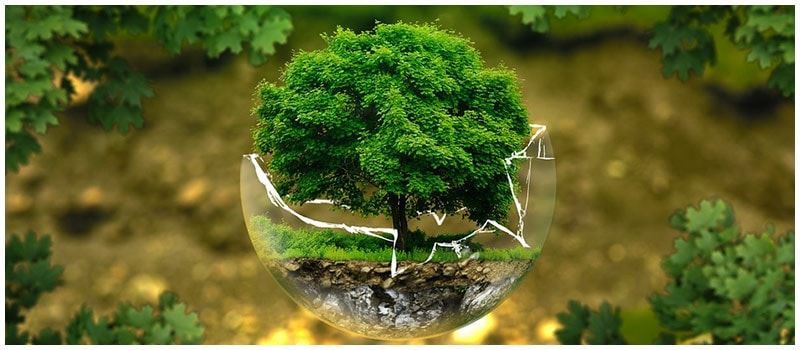 INTRODUCTION TO ANIMAL KINGDOM
Ecology
Dr.Sawant P.L.
Department of Zoology
Shri Chhatrapati Shivaji College, Omerga
Tal-Omerga,Dist-Osmanabad.
Table of Contents
What Is Ecology
Biotic And Abiotic Factors
Types Of Ecology
Importance Of Ecology
Examples Of Ecology
What is Ecology?
Types of Ecology
Importance of Ecology
Conservation of Environment
Resource Allocation
Energy Conservation
Eco-Friendliness
Examples of Ecology
Human Ecology
Niche Construction
Frequently Asked Questions
What are the different levels of ecology?
What is ecology?
What are the different types of ecology?
How are ecology and evolution related?
Who devised the word ecology?
What is habitat ecology?
What is a niche?
BIOTIC ENVIRONMENTAL FACTORS
PARASITISM
Parasitism
Types
Examples
Humans
Plants
Insects
What is Parasitism?
Types of Parasitism
Obligate Parasitism
Facultative Parasitism
Ectoparasitism
Endoparasitism
Mesoparasitism
Examples of Parasitism
Parasitism in Humans
Parasitism in Plants
Parasitism in Insects
Mutualism
Mutualism
Types
 
Obligate Mutualism
Facultative Mutualism
Trophic Mutualism
Defensive Mutualism
Dispersive Mutualism
Examples Of Mutualism
Humans and Plants
Oxpeckers and Rhinos
What is Mutualism?
Types of Mutualism
Obligate Mutualism
Facultative Mutualism
Trophic Mutualism
Defensive Mutualism
Dispersive Mutualism
Examples Of Mutualism
Humans and Plants
Oxpeckers and Rhinos
ABIOTIC ENVIRONMENTAL FACTORS
Water
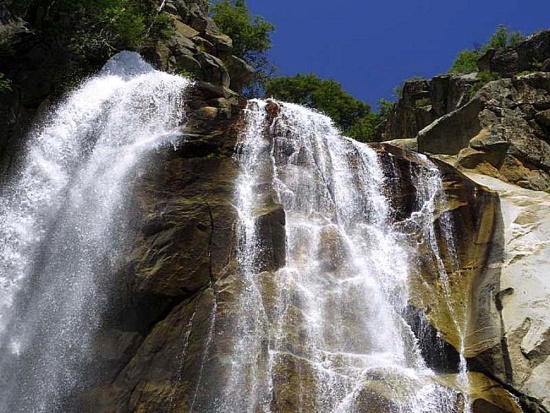 Sunlight
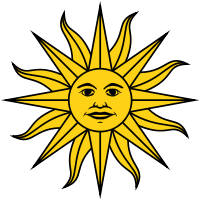 Soil
Temperature